XXXXXXXXXX
Project XX
- Xxxxx -
Collaborative Research Center 1333
Molecular Heterogeneous Catalysis in Confined Geometries
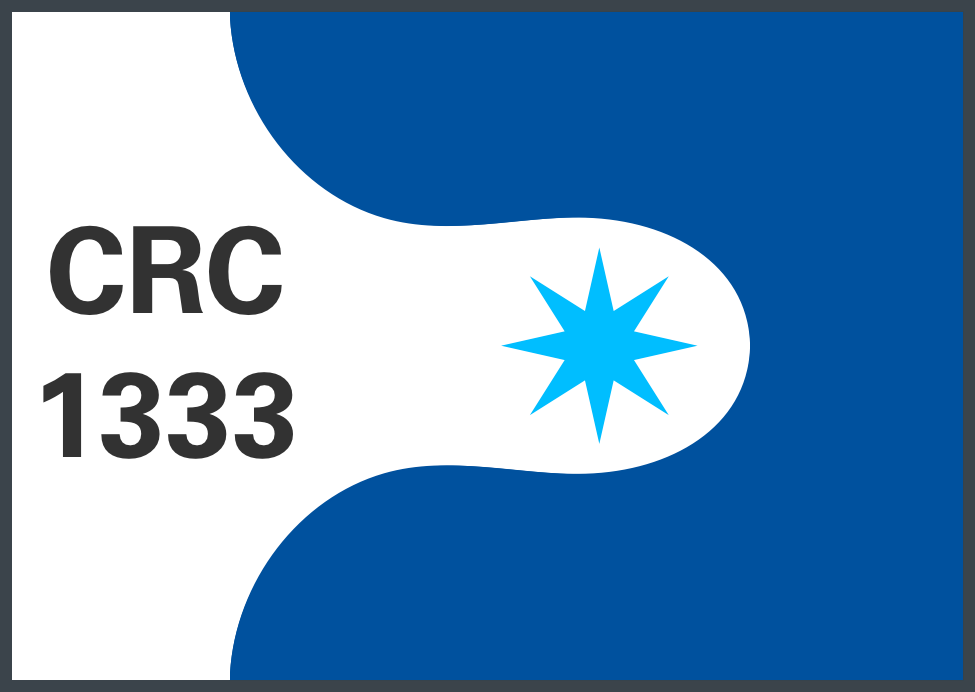 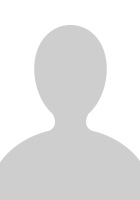 Name
Name@XXXX.uni-stuttgart.de
Institute of XXXXXX
Address, 70569 Stuttgart, Germany
Background and Preliminary Work
Lorem ipsum dolor sit amet, consetetur sadipscing elitr, sed diam nonumy eirmod tempor invidunt ut labore et dolore magna aliquyam erat, sed diam voluptua. At vero eos et accusam et justo duo dolores et ea rebum. Stet clita kasd gubergren, no sea takimata sanctus est Lorem ipsum dolor sit amet. Lorem ipsum dolor sit amet, consetetur sadipscing elitr, sed diam nonumy eirmod tempor invidunt ut labore et dolore magna aliquyam erat, sed diam voluptua. At vero eos et accusam et justo duo dolores et ea rebum. Stet clita kasd gubergren, no sea takimata sanctus est Lorem ipsum dolor sit amet. Lorem ipsum dolor sit amet, consetetur sadipscing elitr, sed diam nonumy eirmod tempor invidunt ut labore et dolore magna aliquyam erat, sed diam voluptua. At vero eos et accusam et justo duo dolores et ea rebum. Stet clita kasd gubergren, no sea takimata sanctus est Lorem ipsum dolor sit amet.
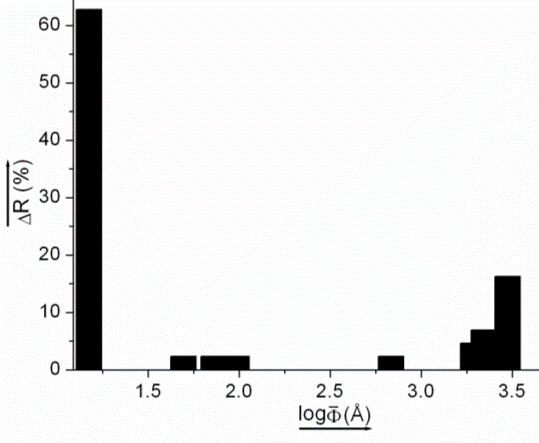 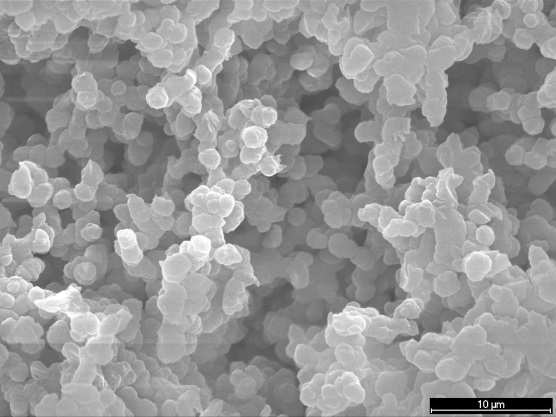 Goals/Vision
Lorem ipsum dolor sit amet, consetetur sadipscing elitr, sed diam nonumy eirmod tempor.
invidunt ut labore et dolore magna aliquyam erat, sed diam voluptua. At vero eos.
et accusam et justo duo dolores et ea rebum. Stet clita kasd gubergren, no sea takimata sanctus est Lorem ipsum dolor sit amet. 
Lorem ipsum dolor sit amet, consetetur sadipscing elitr, sed diam nonumy eirmod tempor invidunt ut labore et dolore magna aliquyam erat, sed diam voluptua. 
Lorem ipsum dolor sit amet, consetetur sadipscing elitr, sed diam nonumy eirmod tempor invidunt ut labore et dolore magna aliquyam erat.
Figure XX-1. Bildunterschrift…...
Results and Discussion
Title
Title
Xxxxxxxx
Xxxxxxxx xxxx
Title (WP XX)
Janus-type nanoparticles for monodispersity
Figure XX-6. Bildunterschrift….. (WPXX)
Figure XX-2. Bildunterschrift…in cooperation with A5. (WPXX)
Xxxxxxx
Title
Title
Figure XX-3. Bildunterschrift…...[5]
Figure XX-5. Bildunterschrift….. (WPXX)
Figure XX-8. Bildunterschrift….. (WPXX)
Figure XX-4. Bildunterschrift….. (WPXX)
Figure XX-7. Bildunterschrift…... (WPXX)[1]
References
[1] E. C. Peters, F. Svec, J. M. J. Fréchet, Adv. Mater. 1999, 11, 1169. 
[2] A. Balint, M. Papendick, M. Clauss, C. Müller, F. Giesselmann, S. Naumann, Chem. Commun. 2018, 54, 2220-2223.
[3]
http://www.uni-stuttgart.de/xxxx/